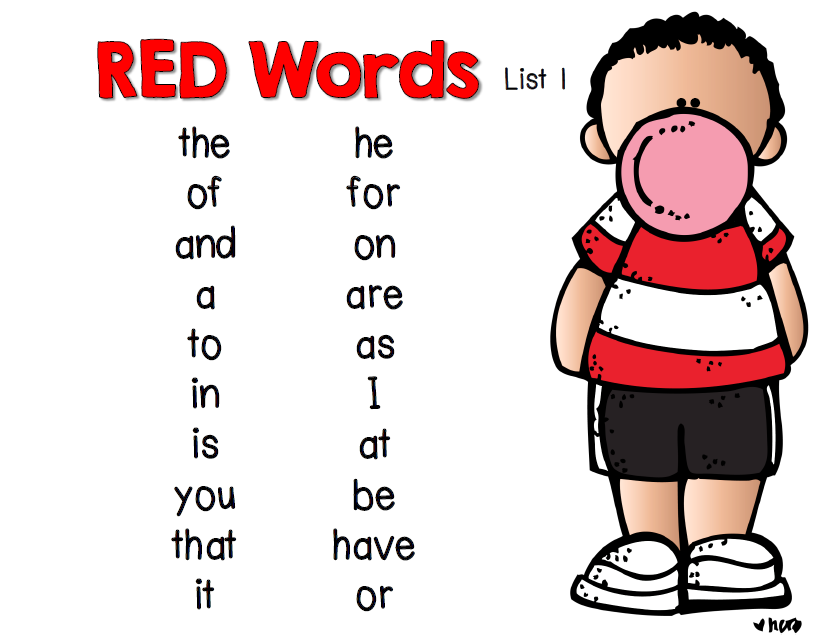 can
we
like
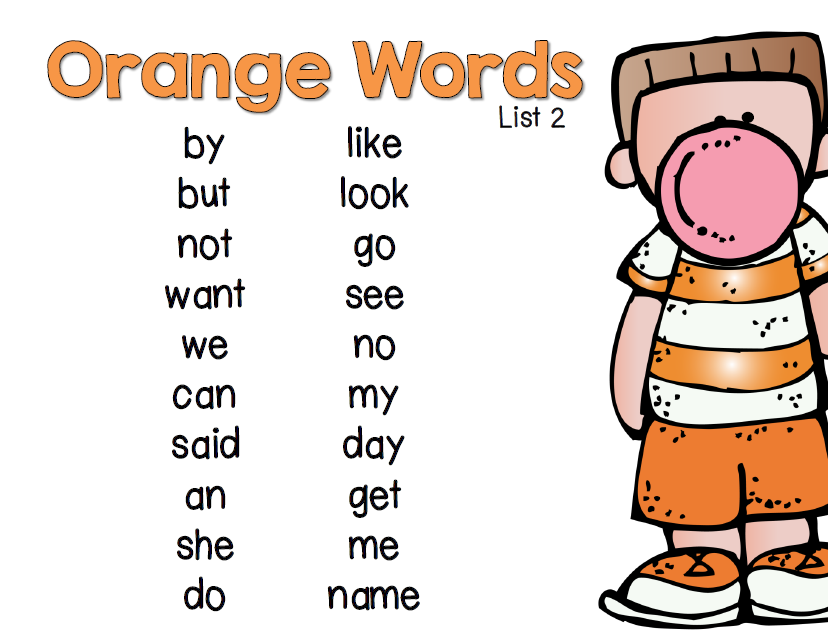 are
play
was
with
little
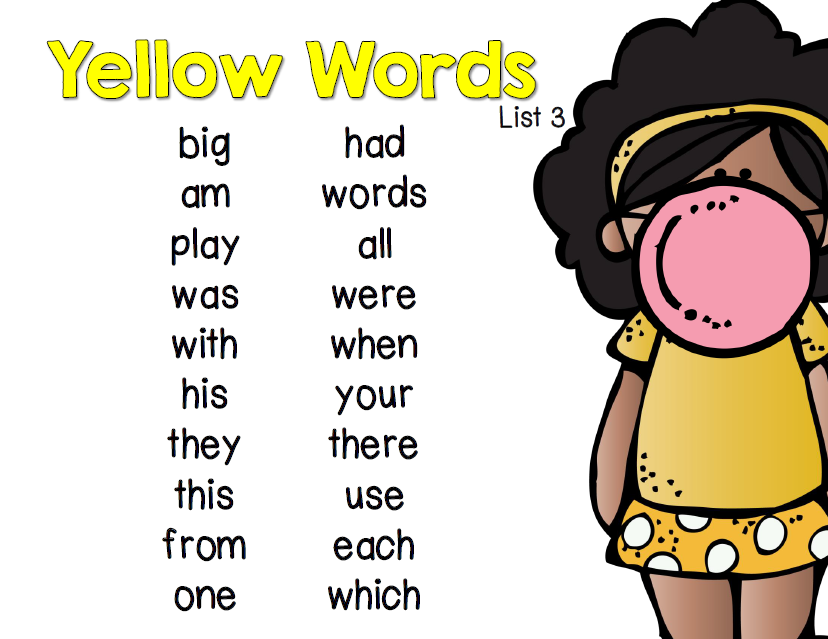 put
read
have
some
out
went
what
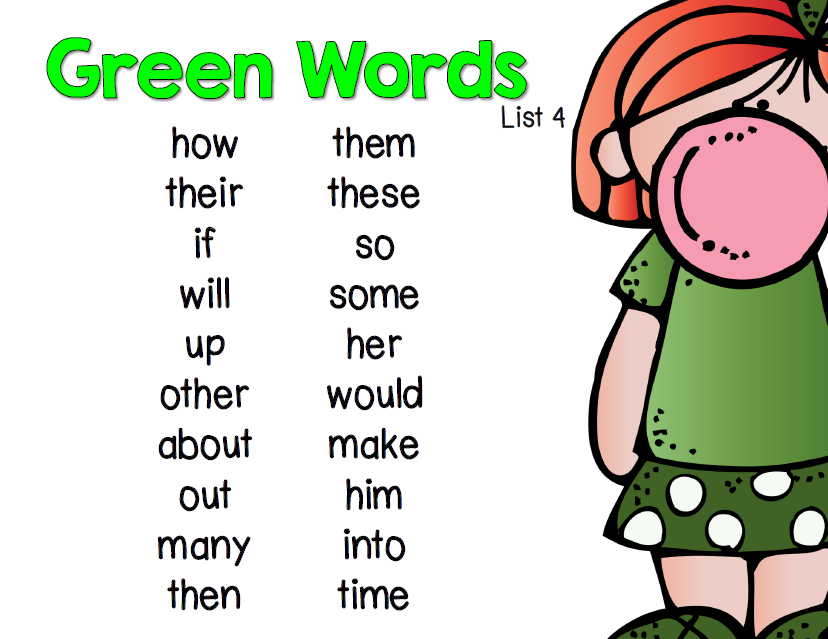 day
come
our